Spectral decomposition analysis
Long Ji
                                                                                  2018.1@IHEP
Background
traditional methods of data analysis
Light curve
Spectral
Timing (power/cross/lag spectrum)

Can we combine them?
Spectral-timing analysis
Spectral decomposition analysis
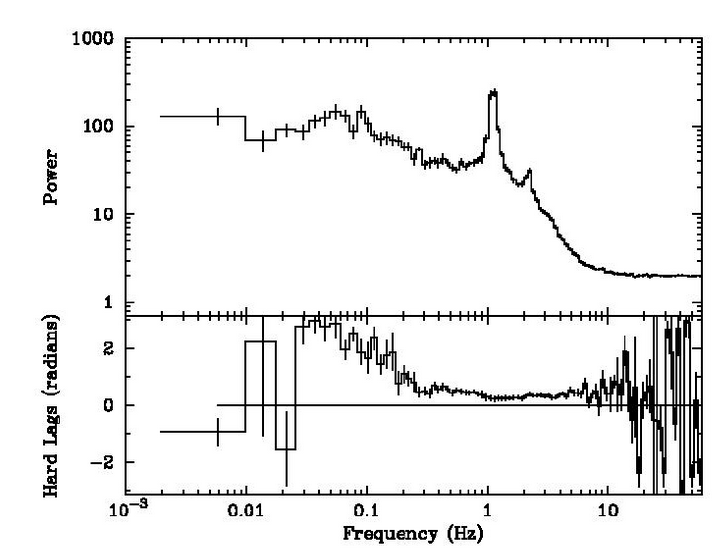 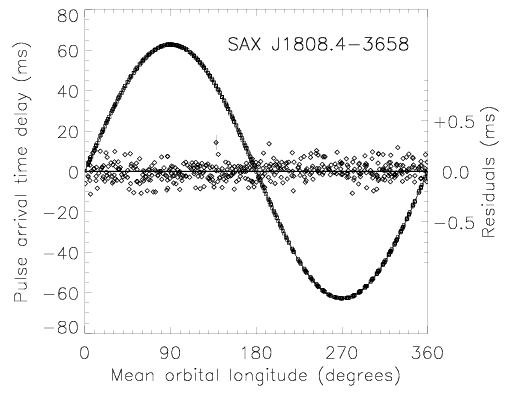 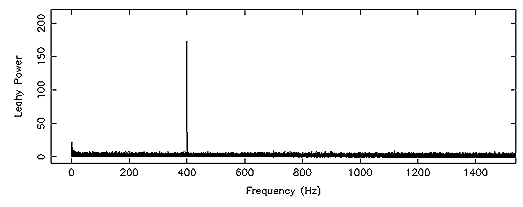 2018.01@IHEP
2
Outlines
principal component analysis (PCA)
non-negative matrix factorization (NMF)
The spectrum for T=0
Decomposing it into several components 
                              But how?
The lightcurve for each channel
2018.01@IHEP
3
Principal component analysis (PCA)
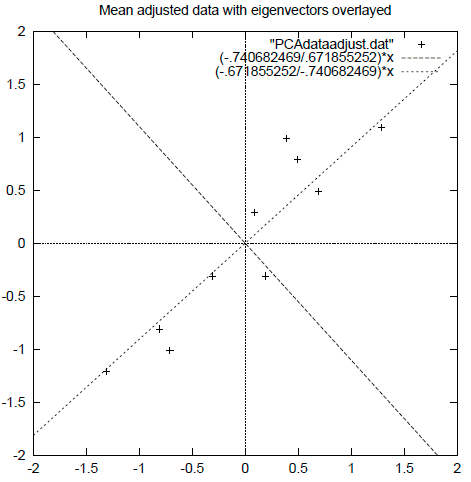 Find the direction having max variance
2018.01@IHEP
4
Principal component analysis (PCA)
chan1
chan2
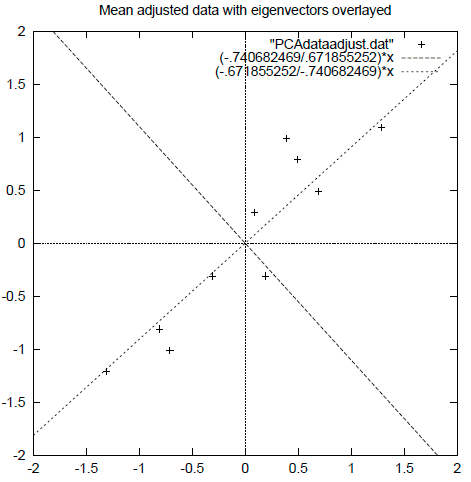 time
So A/B is meaningful
Find the direction having max variance
2018.01@IHEP
5
Principal component analysis (PCA)
chan1
chan2
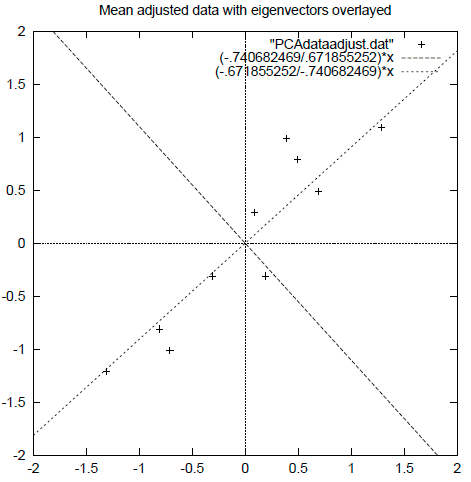 …chanN
time
……
Find the direction having max variance
2018.01@IHEP
6
Principal component analysis (PCA)
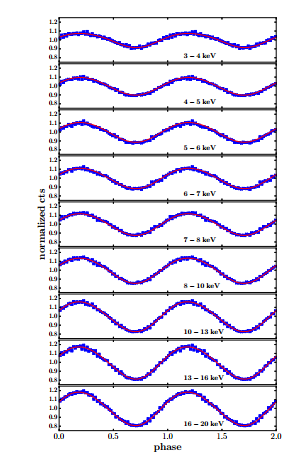 2018.01@IHEP
7
Principal component analysis (PCA)
How to choose “k” parameter?
Scree graphs, k=2
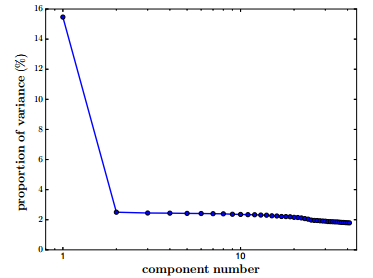 2018.01@IHEP
8
Principal component analysis (PCA)
Does the principal component correspond to the pulsation?



Check the folded lightcurve of the principal component  and compare with the raw data
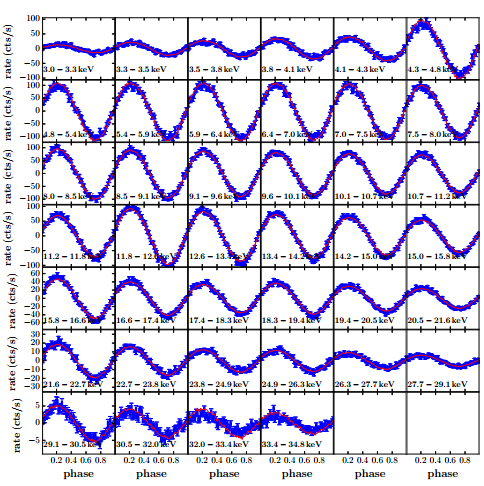 2018.01@IHEP
9
Principal component analysis (PCA)
Does the principal component correspond to the pulsation?

Check the PSD of each component

k=1 component contributes rarely all the power
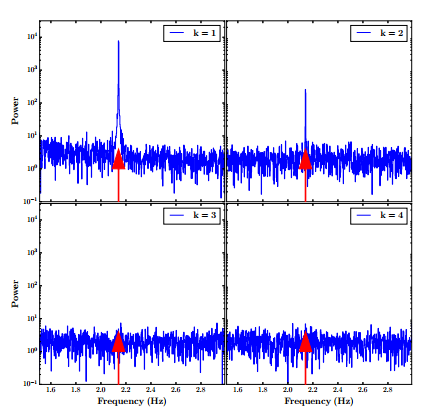 2018.01@IHEP
10
Principal component analysis (PCA)
Produce a modified database
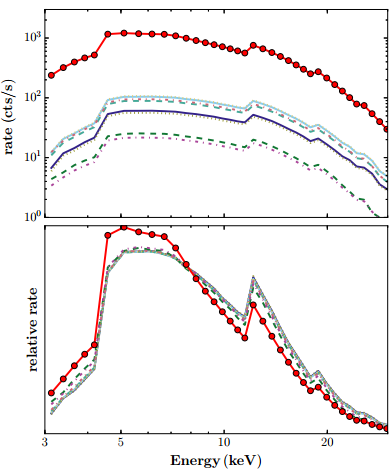 2018.01@IHEP
11
non-negative matrix factorization (NMF)
2018.01@IHEP
12
non-negative matrix factorization (NMF)
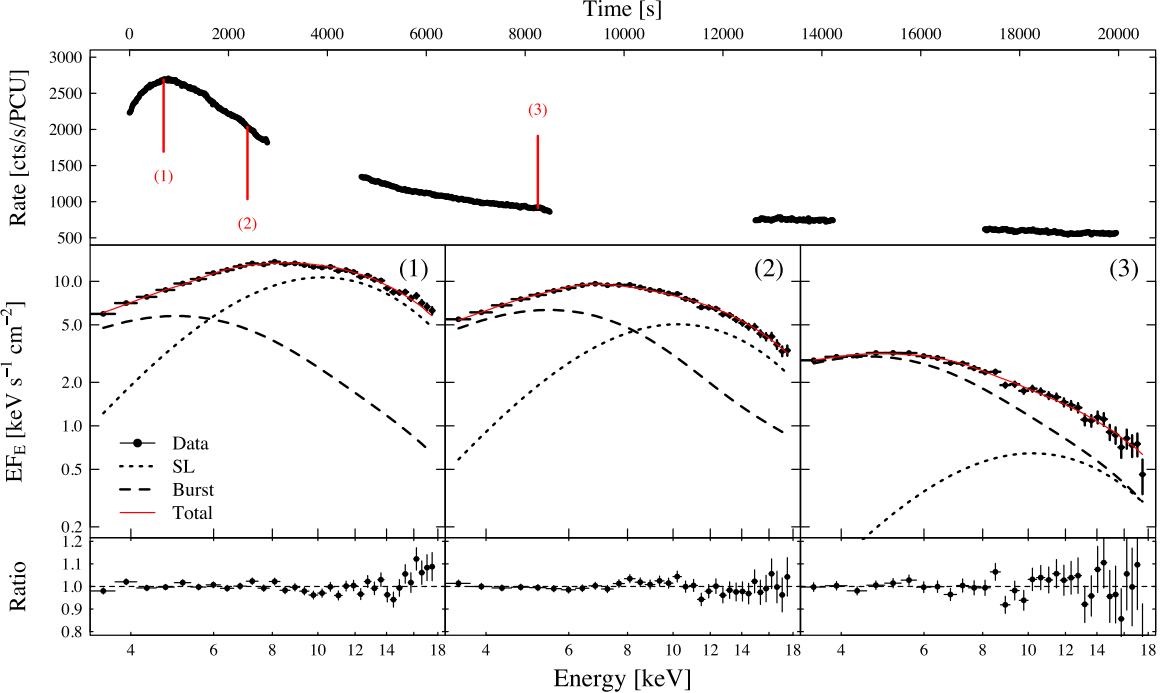 Example:
4U 1636-536
superburst
Koljonen et al 2016
2018.01@IHEP
13
non-negative matrix factorization (NMF)
Decompose to 2 components:
   1: k=1 spreading layer
   2: k=2,3 burst
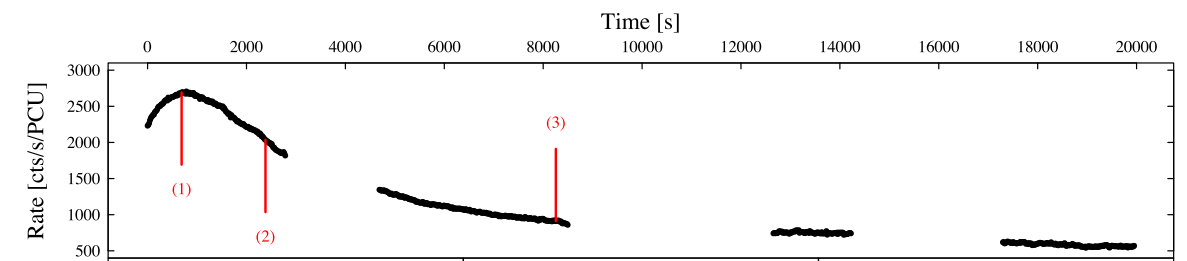 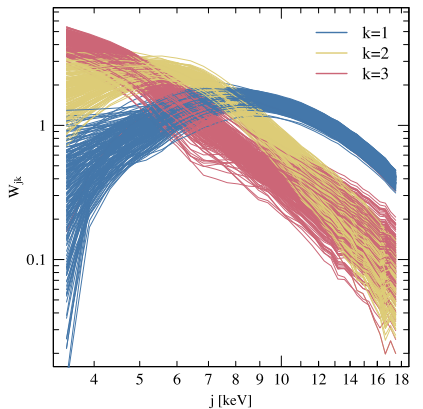 2018.01@IHEP
14
non-negative matrix factorization (NMF)
Extract the spectra of SL (CompTT)
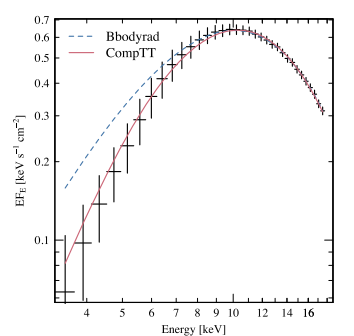 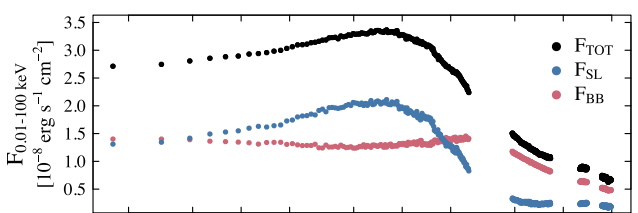 2018.01@IHEP
15
Summary
Pros
can deal with large datasets
reflect our intuitions about the data
no special assumptions
Cons
Non-linear structure is hard to model
Black box, i.e., the meaning of the original variables may be difficult to assess
Caution: Computer does not always give a correct decomposition into parts!!
Thanks!
2018.01@IHEP
16
Principal component analysis (PCA)
Detailed process:
1, whitening

2, calculating covariance matrix

3, computing the eigenvalues and eigenvectors of          ,


4, Principal component is                     , where
Different spectral shape
c
Variability of each eigenvector
2018.01@IHEP
17
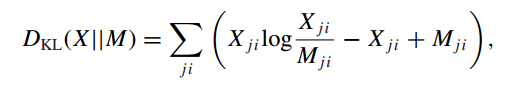 2018.01@IHEP
18